Evaluation and Quality Control Function for the CDS
Francisco Doblas-Reyes (BSC-CNS and ICREA)
on behalf of the C3S EQC for CDS team

C3S GA, Warsaw, 30 October 2019
Evaluation and quality control of the CDS
The CDS requires an Evaluation and Quality Control (EQC) function that provides an overarching quality assurance service. It polices all aspects of the CDS and includes:
CDS datasets: provide information about the technical and scientific quality and fitness-for-purpose, along with independent assessment of the datasets


CDS Toolbox: assessment of maturity and fitness for purpose of the software provided to explore the datasets



CDS service: performance assessment of the CDS infrastructure (e.g. speed, responsiveness, system availability)



CDS users: user requirement assessment to measure users’ satisfaction with the CDS. Map evolving user needs into viable user requirements to ensure a user-oriented evolution of the CDS
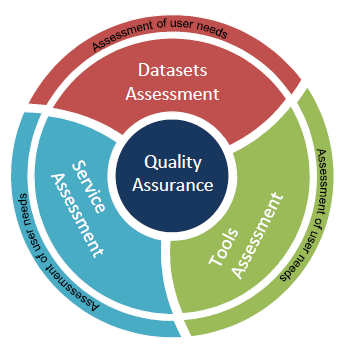 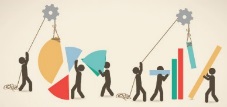 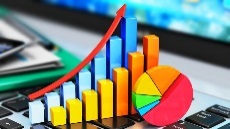 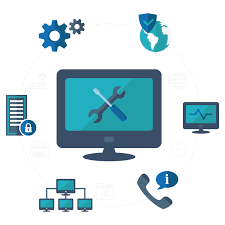 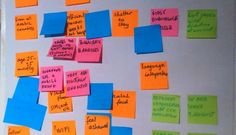 EQC OF THE CDS DATASETS
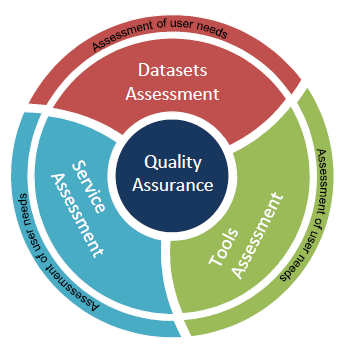 EQC of the CDS datasets
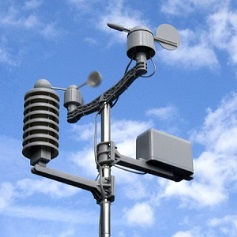 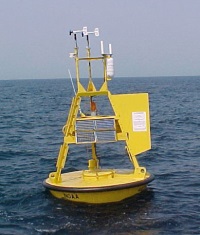 The quality assessment of the CDS datasets is collected in Quality Assurance Reports (QARs). The QAR includes a variety of dataset documentation, according to provider indications, that is independently reviewed by the EQC team, including an independent assessment of the data
A challenge: the CDS datasets encompass a wide variety of data types: 
Satellite observations
In-situ observations
Global and regional reanalyses
Seasonal forecasts
Global and regional climate projections
QAR available in the CDS
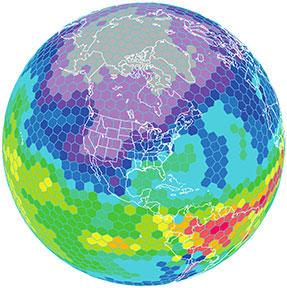 This poses challenges to provide a seamless and homogeneous EQC information for the whole CDS datasets
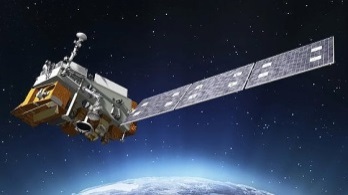 To overcome this issue a synthesis table is published in the CDS web portal
Compliance with a set of minimum requirements
EQC of the CDS datasets
Fast assessment
The EQC information is made of dataset documentation according to provider indications and reviewed during the EQC process plus an independent assessment conducted by the EQC team
Includes expert evaluation and maturity matrix
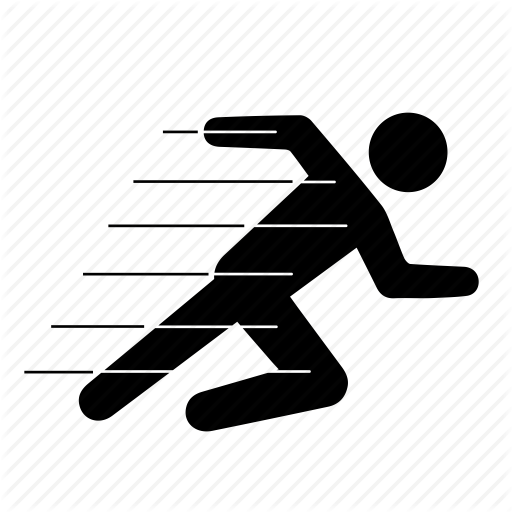 In-depth assessment
Documentation: e.g. quantity name, units, format, resolution, provider, version, description of processing, uncertainty characterization
Data checker: e.g. space/time completeness of data and metadata, physical ranges of plausability
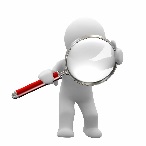 Documentation: e.g. quality flags, product traceability chain, validation report, inter-comparison activities
Independent assessment: e.g. compliance with community standards, maturity matrix (whether best practises have been followed), fitness for purpose (weather the dataset is robust and sufficient for the user’s specific application), performance metrics, data strong and weak points
Synthesis table
Based on information obtained by providers and reviewed by EQC
Based on results from the EQC assessment
The synthesis table is a tool to organise and homogenize the EQC information

Its layout is shared by all data types

Each box has a link to display the specific EQC information of interest
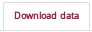 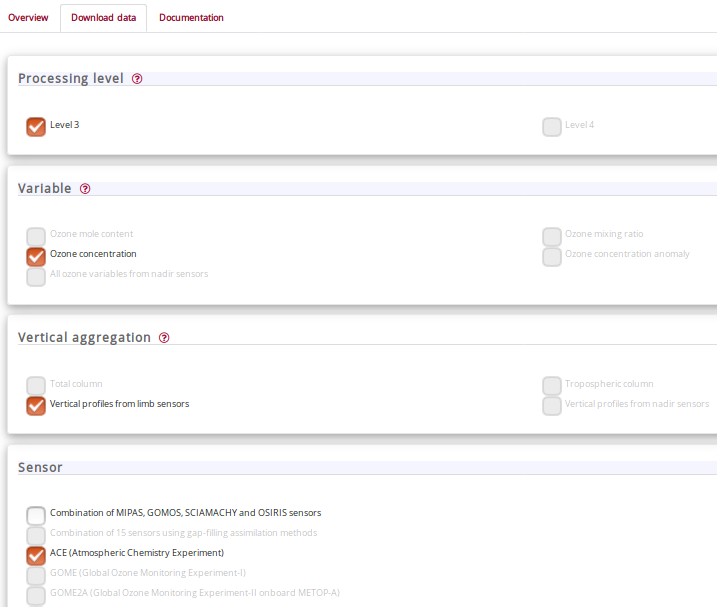 EQC
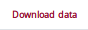 Display of the dataset EQC information
User selects the dataset and variable of interest

The user is then offered the option to access the related EQC information by clicking on the appropriate link

The information is presented through a web page displaying the synthesis table; the webpage is created dynamically using the most recent information available in a database
Show EQC information
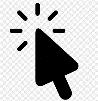 Display of the dataset EQC information
Based on information obtained by providers and reviewed by EQC
Based on results from the EQC assessment
The synthesis table is a tool to organise and homogenize the EQC information

Its layout is shared by all data types

Each box has a link to display the specific EQC information of interest
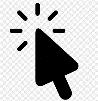 Content management system: Seasonal QAR
2m temperature
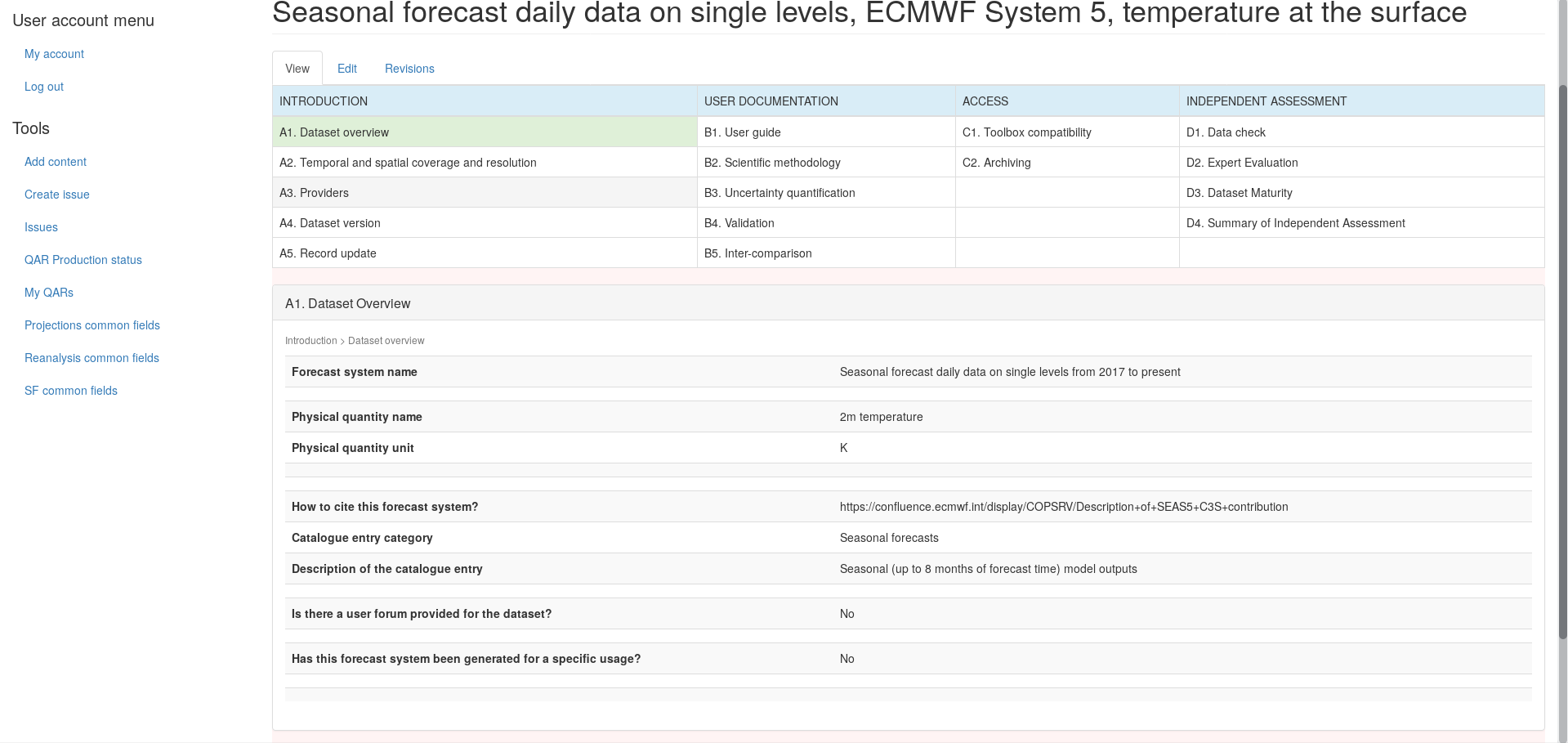 The synthesis table web pages are built dynamically, showing the information stored and managed by the EQC Content Management System (CMS)

The user selections form the query to interrogate the database managed by the CMS
Display of the dataset EQC information
Based on information obtained by providers and reviewed by EQC
Based on results from the EQC assessment
The synthesis table is a tool to organise and homogenize the EQC information

Its layout is shared by all data types

Each box has a link to display the specific EQC information of interest
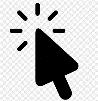 Seasonal QAR: expert evaluation
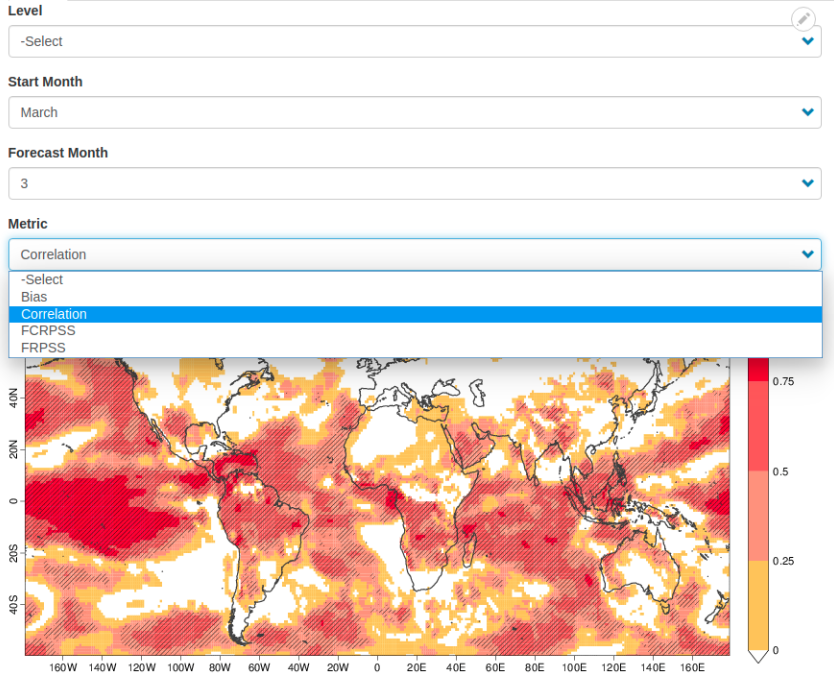 EQC OF THE CDS TOOLBOX
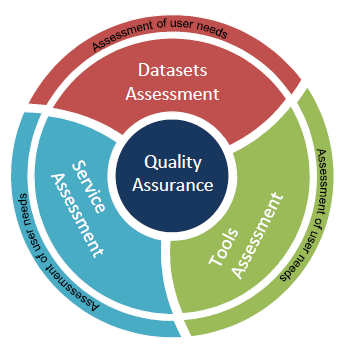 EQC of the CDS Toolbox
The EQC function assesses the quality of the CDS Toolbox from multiple angles: tools, workflows, Common Data Model (CDM), application editor, provenance tracking system.
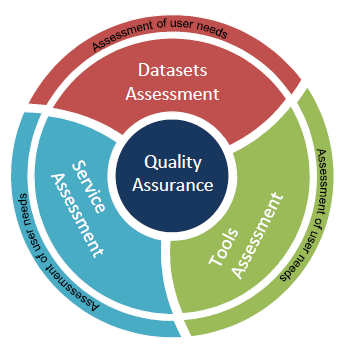 Software quality assessment is based on the internationally-recognized standard ISO/IEC 9126 and extensions (e.g. ISO/IEC 25010:2011)
The EQC framework of the Toolbox aims to:
Assess the maturity of the software tools: robust in terms of code versioning and testing and well documented

Evaluate the fitness-for-purpose of the software through use cases identified together with the users, assessing the applicability of the Toolbox to specific operations
EQC OF THE CDS SERVICE
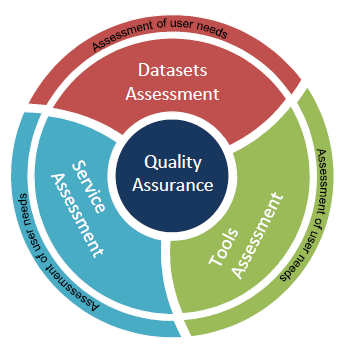 EQC of the CDS service
The EQC function measures and reports the technical quality of the CDS service (e.g. system availability, response time).
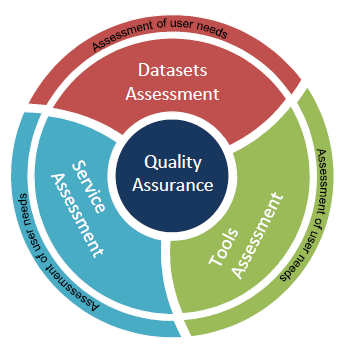 The KPIs have been inspired by the internationally-recognized standard ISO/IEC 25010 and 25011
In particular, monitoring of the CDS infrastructure is based on:
A set of Key Performance Indicators (KPIs)

On-line rating widgets to monitor user satisfaction

A web dashboard hosting the KPIs and widget statistics for information of the operators
USER NEEDS
User engagement
As the C3S is a user-driven climate service, user feedback is central to develop recommendations for improvement and expansion of the overall C3S (CDS data, Toolbox and SIS products)
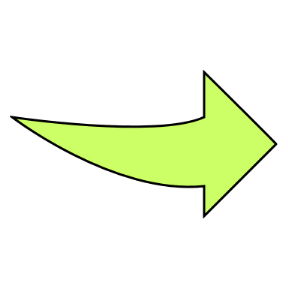 User pool
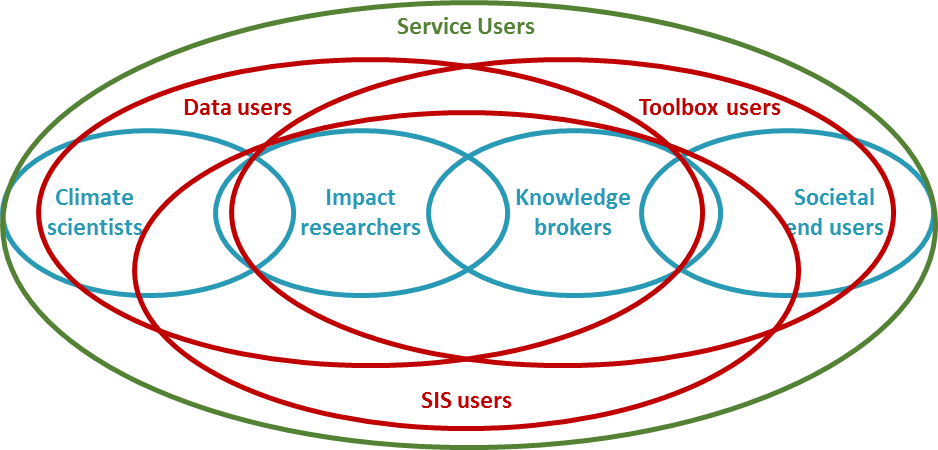 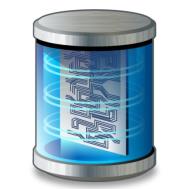 Harvesting user requirements in a database
Analysed in a report for further development of the C3S
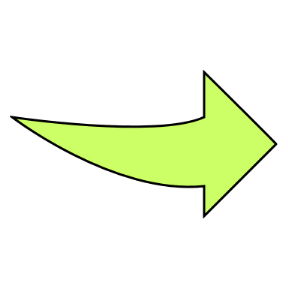 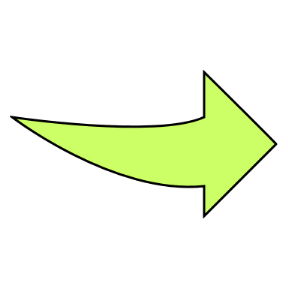 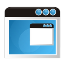 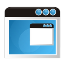 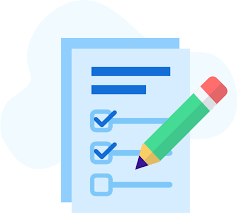 URDB
URAD
OTHER SERVICES
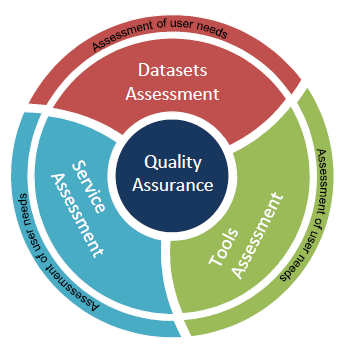 Marine service
CMEMS has a well-developed product quality control system performed mainly by the providers and coordinated by Mercator that focuses on the scientific quality of the datasets
A working group of ~40 people:
Meet each year
Agree on actions




Exchange regularly
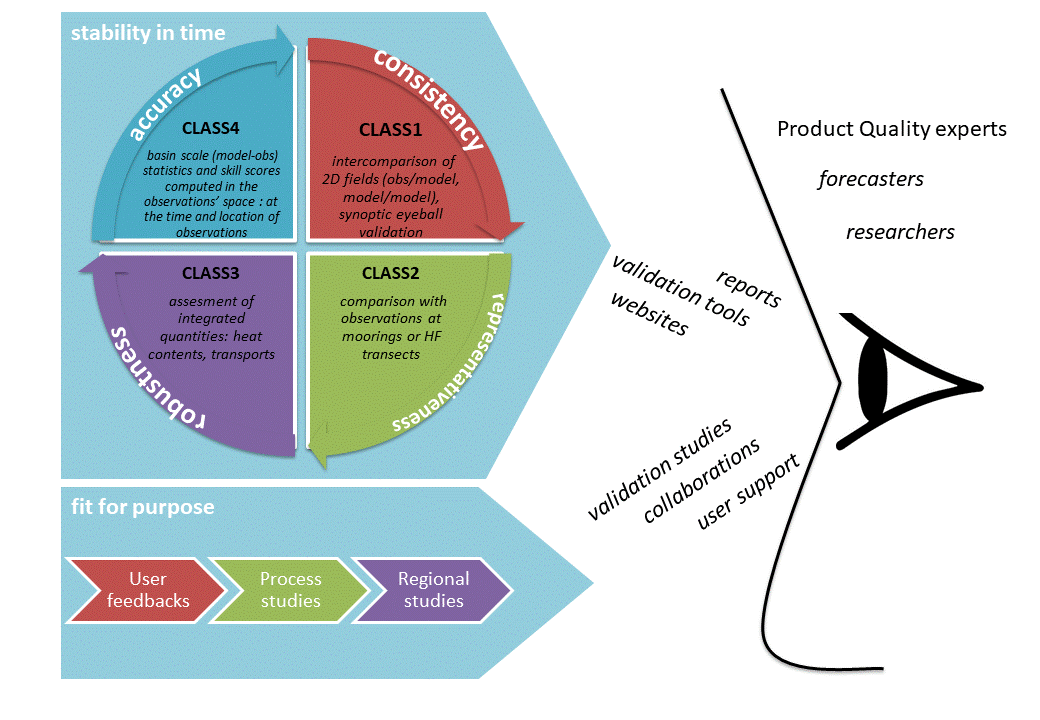 evolution of validation/verification standards
evolution of the documentation
evolution of the central website
Need for a cross-service coordination group in EQC activities (principles, vocabularies, methodologies, display)
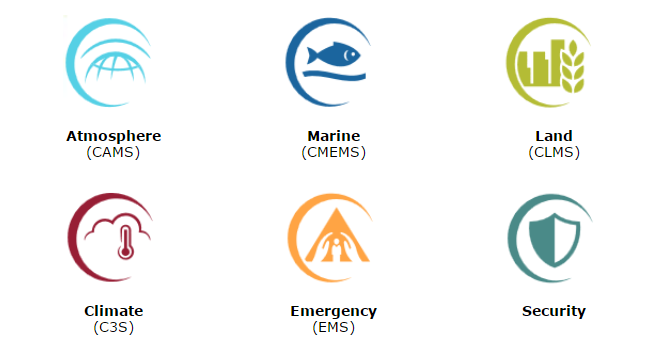 on topics/actions 1-2-3
on new reference observations
on common scientific issues …
A coordination team of 3+ people (1,5 FTE):
Organization of meetings, animation of working group
Reviewing documentation and reporting
Draft roadmaps for topics 1-2-3
Development and maintenance of central website
Conclusions
The EQC function of the C3S provides an overarching quality assurance service for the whole CDS and SIS components
Users can fully understand the status and purpose of data and products, with all relevant information in one place, with a unified language and look-and-feel, based on the aspects the user deems most important
The homogenization of the EQC information across all datasets allows to directly use several different datasets
The EQC function is run by independent actors and helps data producers to understand which information they need to deliver for their datasets to be usable
Applications (e.g. energy, water) will inherit the EQC information and propagate it to their end-user indicators
There is a plethora of EQC functions across Copernicus services (mainly CAMS, CMEMS and C3S), with different principles, vocabularies and methodologies that would benefit from some level of coordination